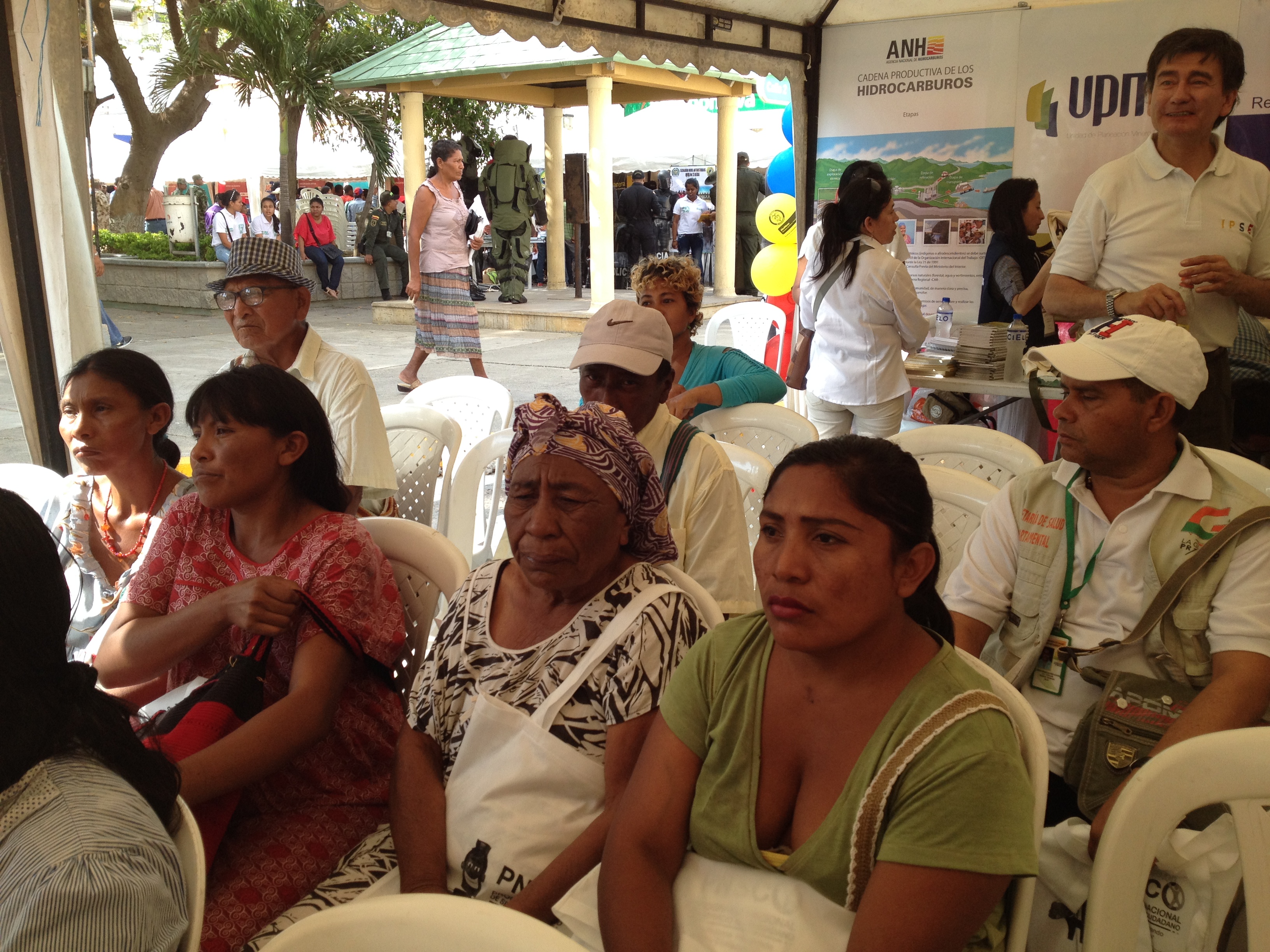 Feria de Servicio al Ciudadano Riohacha – Guajira  
Noviembre 29 de 
2014
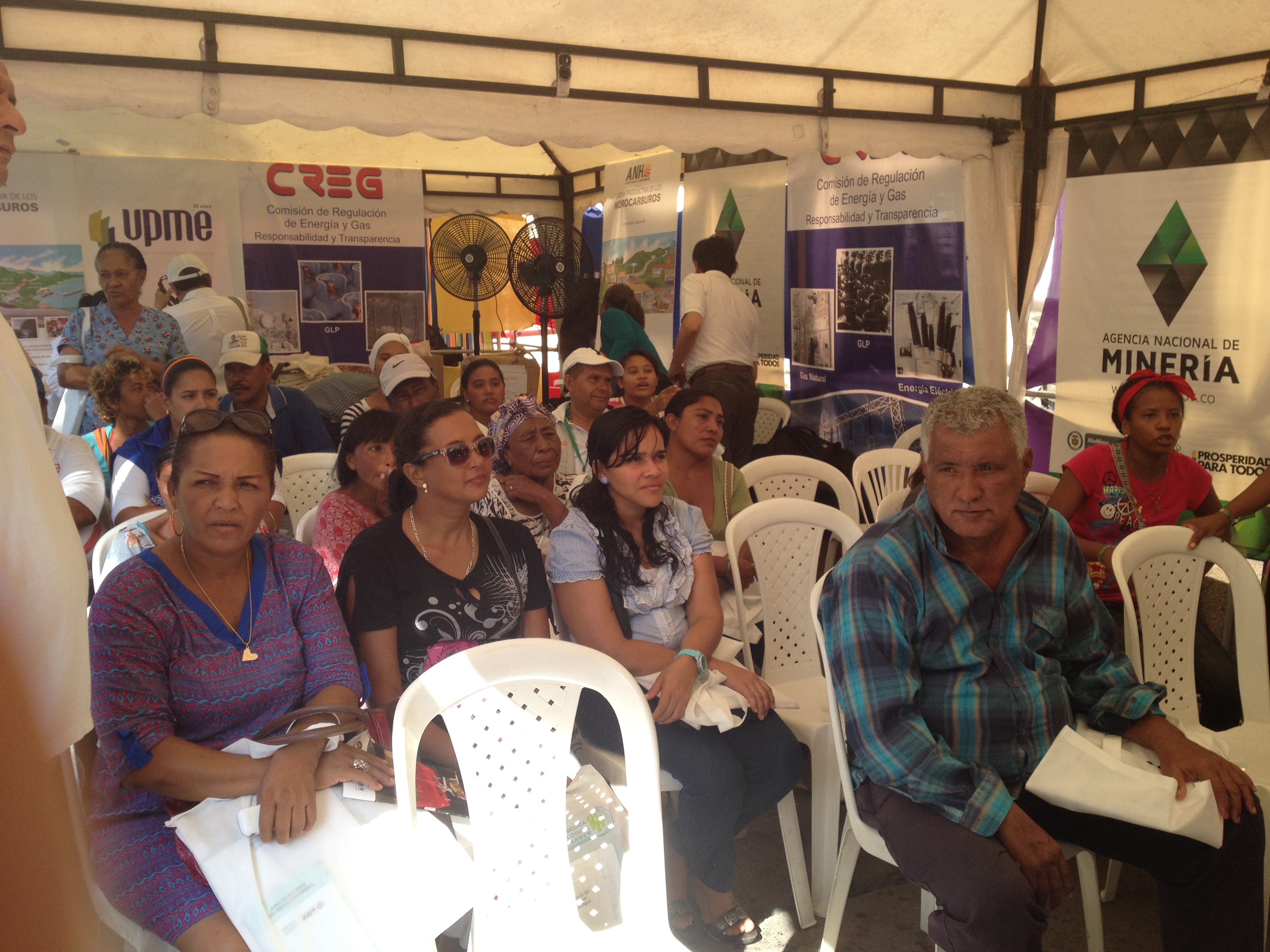 Feria Riohacha
La Agencia Nacional de Hidrocarburos asistió a la sexta y última Feria de Servicio al Ciudadano del año 2014 que se llevó a cabo en el parque Almirante Padilla en Riohacha – Guajira. 

Cerca de 728 asistentes, incluyendo niños y adultos visitaron la carpa del sector de Minas y Energía. Los niños aprendieron divirtiéndose sobre el petróleo y el ahorro de la energía, mientras que los adultos recibieron información sobre el uso eficiente de la energía, los canales y las herramientas a través de los cuales pueden acceder para tramitar PQRS. 

Se entregaron 3790 unidades de material entre las entidades del sector.
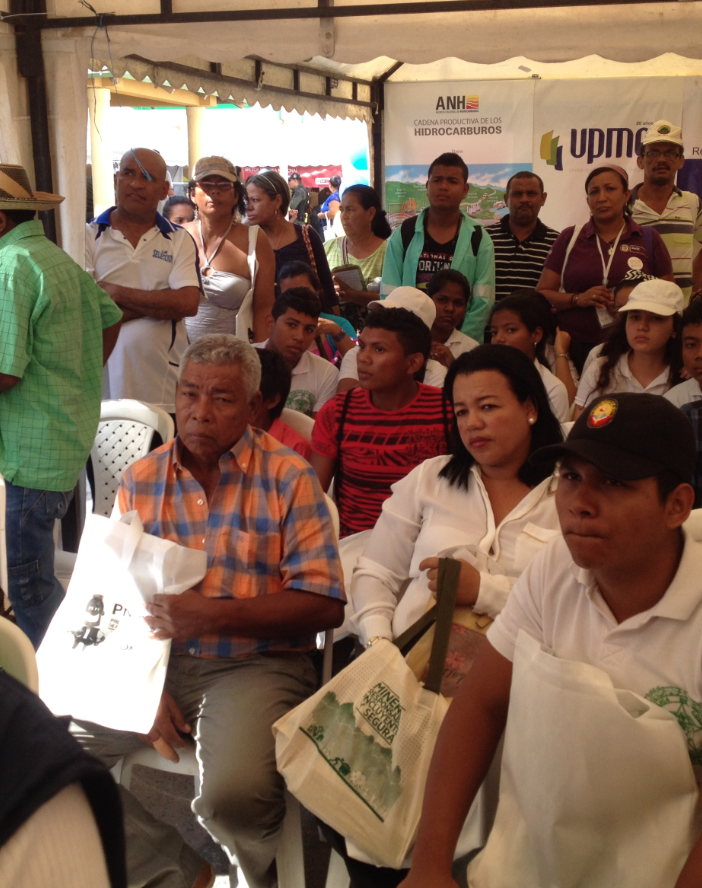 Feria Riohacha
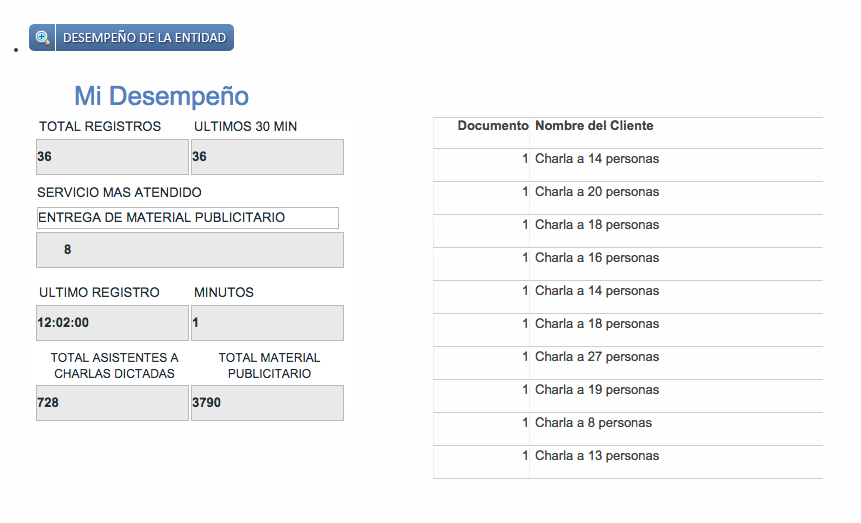 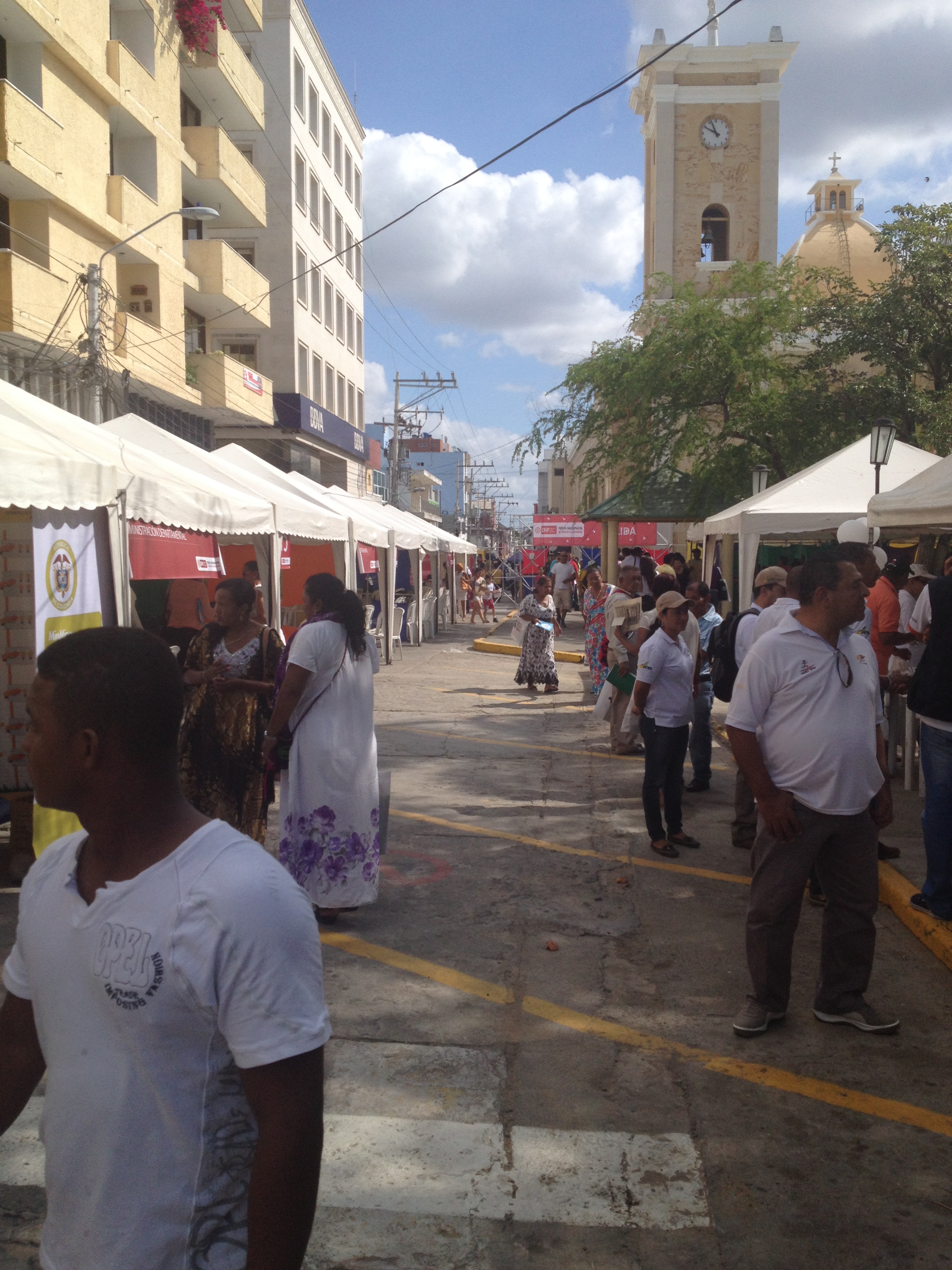 Los requerimientos más solicitados se relacionaron con las tarifas de energía y la charlas tanto para adultos como para niños fue sobre el uso racional de la energía.
Feria Riohacha
Material entregado
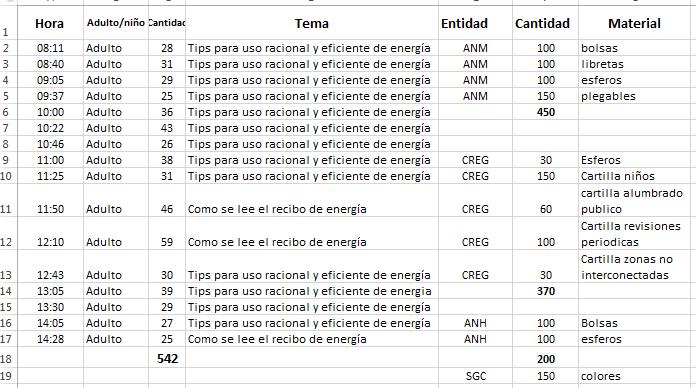 Feria Riohacha 
Charlas dictadas
Feria Riohacha
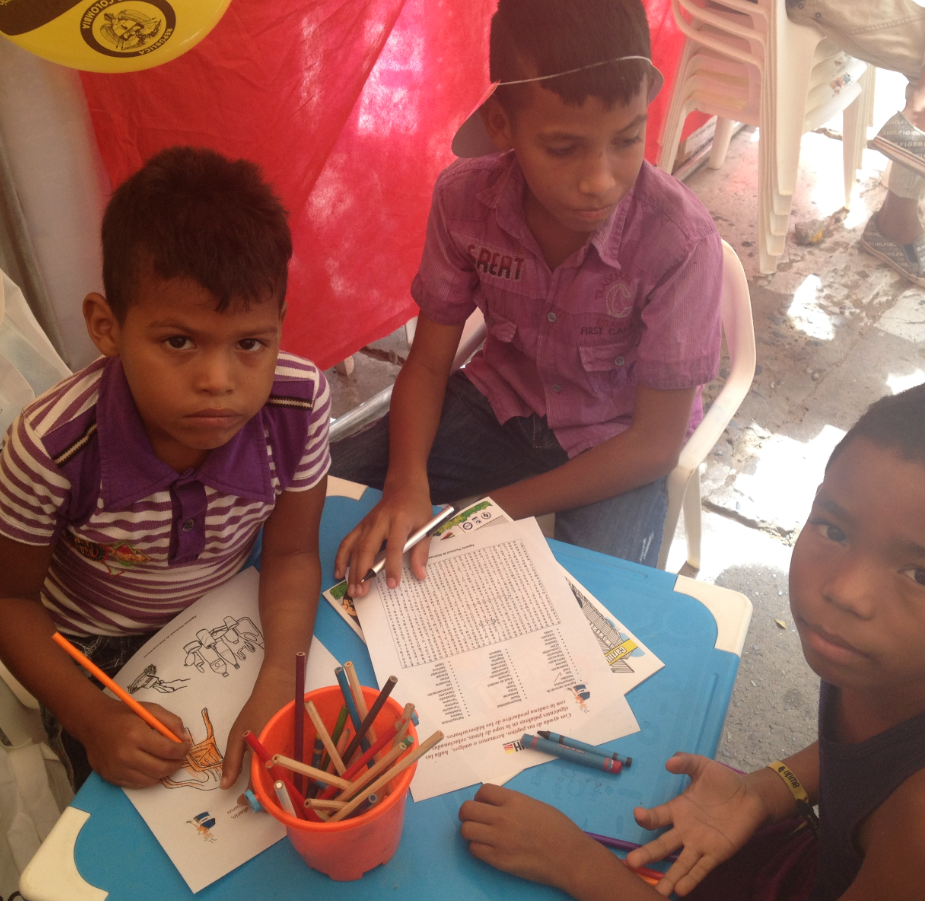 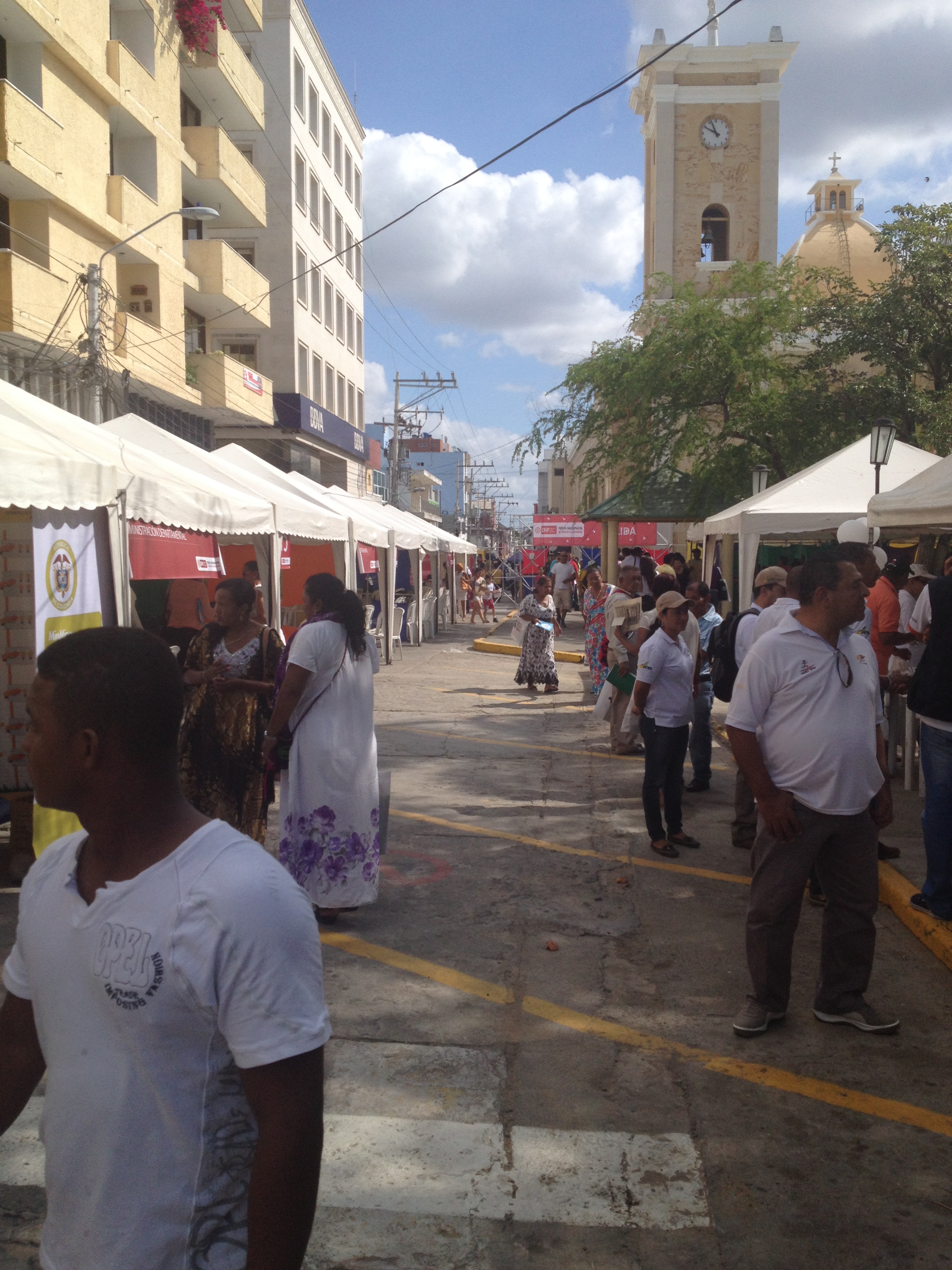 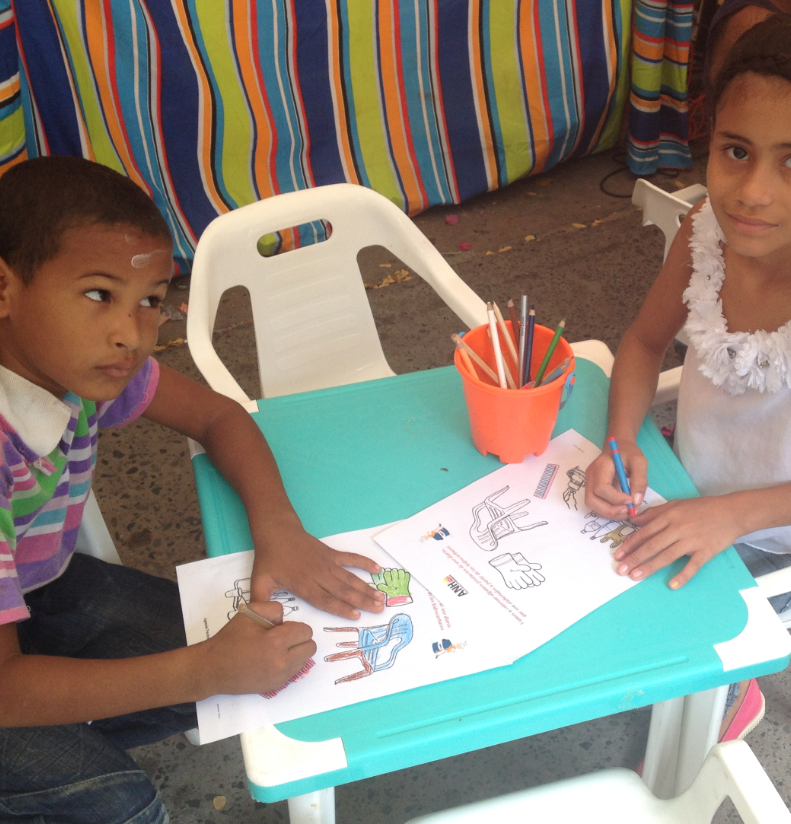 Feria Riohacha
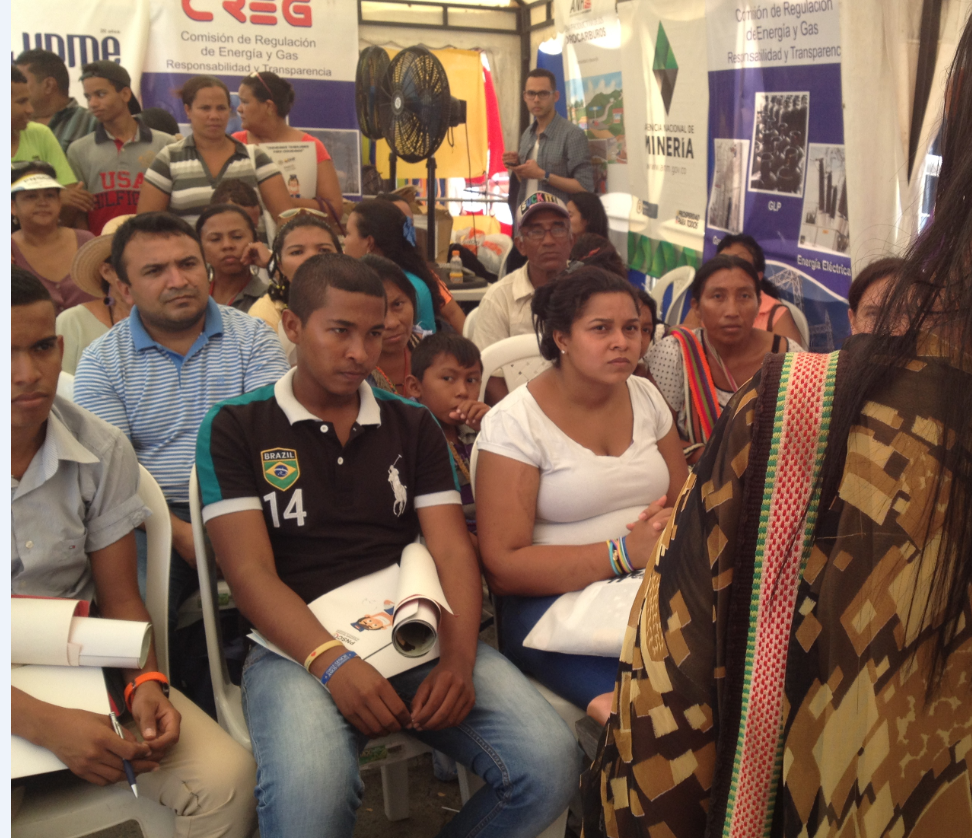 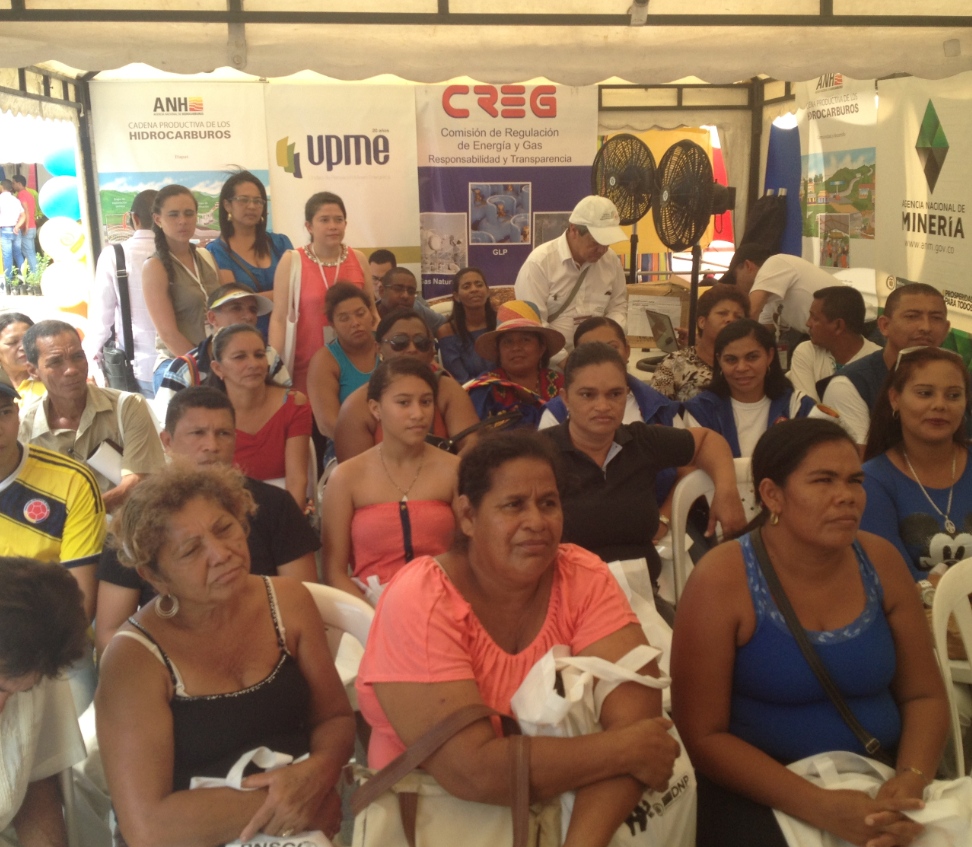 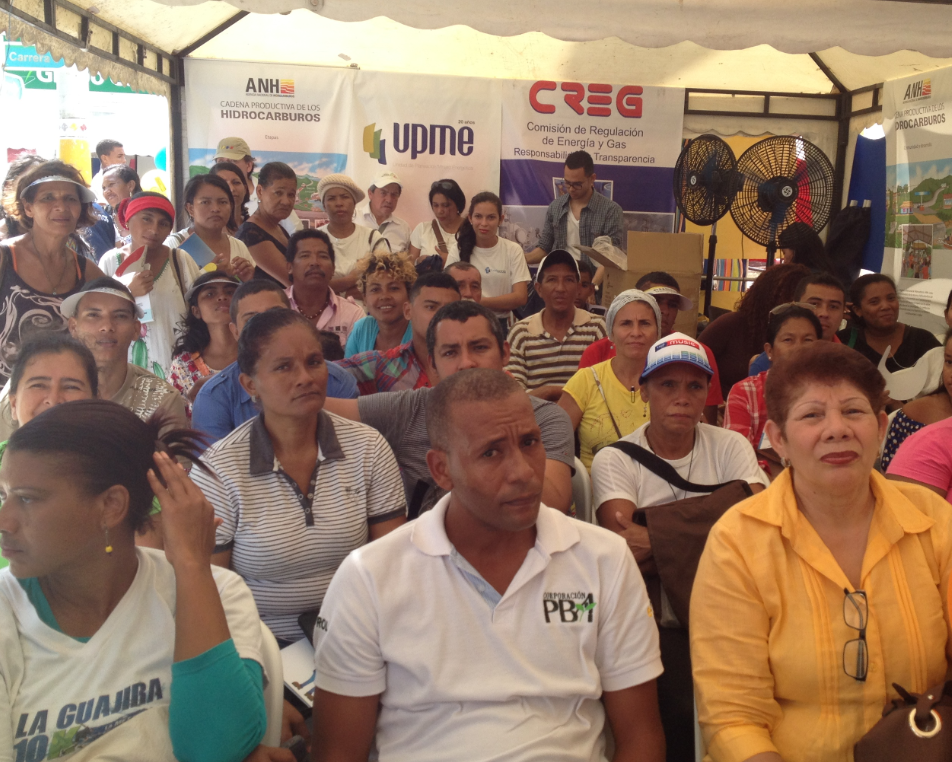